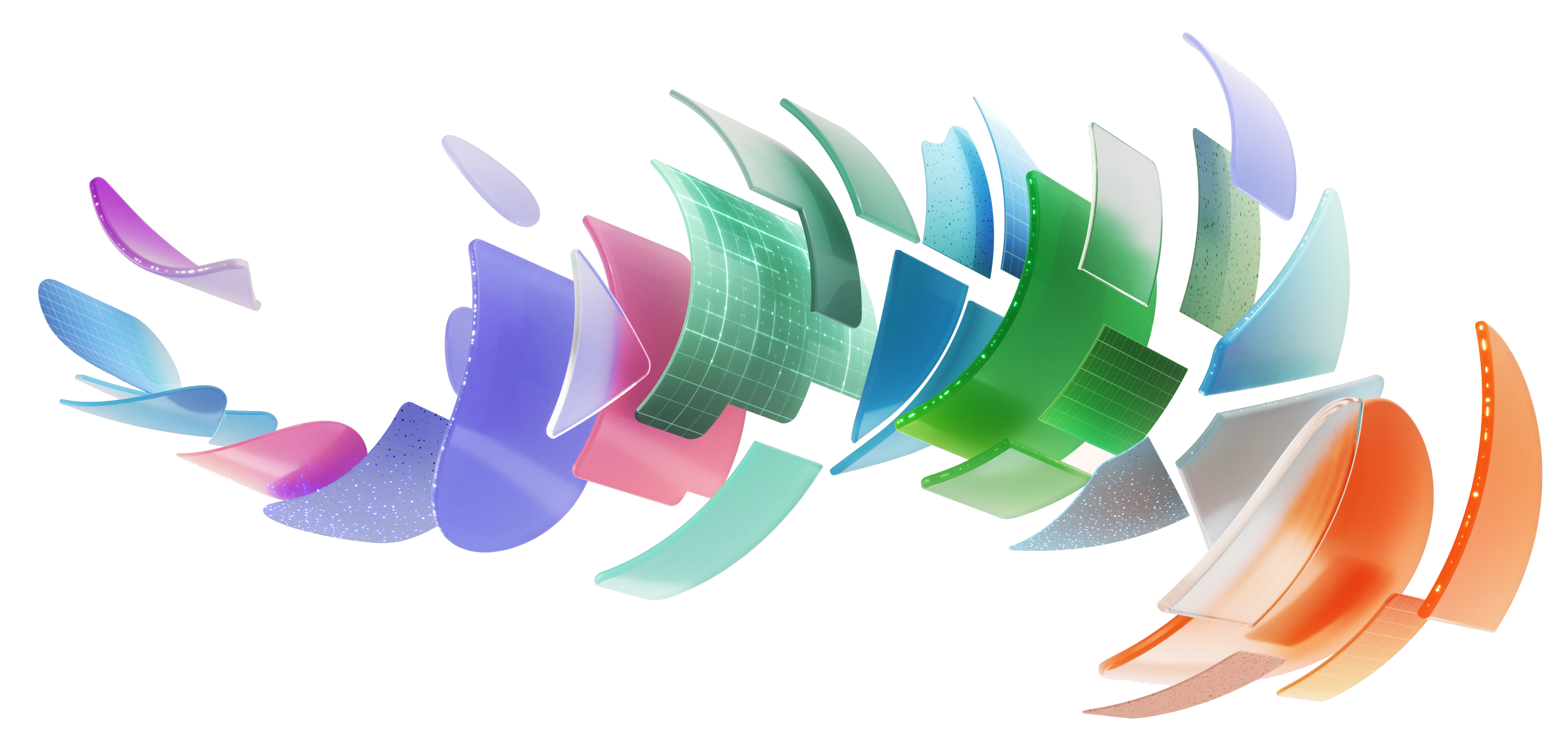 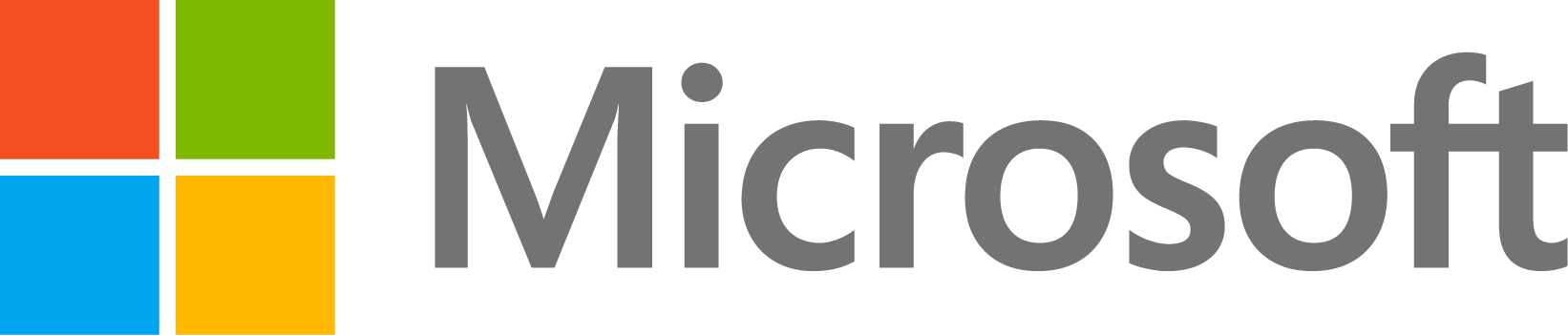 How to use the “Protect My Devices” assets
The “Protect My Devices” kit is designed for Managed Service Providers who want help with generating awareness among small business customers who may not be technically savvy. It is meant to be a leaping off point for a campaign your tailor to your own brand identity, voice, and audience, while also highlighting your Microsoft 365-based offering.

This customizable kit contains 3 videos, 8 social media posts, 3 email suggestions, and one flyer to help you create a marketing campaign around the customer desire to “protect my devices”.
Follow these steps to help your customers understand the value of Microsoft Intune and the entire Microsoft 365 Business Premium offering. 
Create or choose a ‘landing page’ on your web site where you want your customers to go. 
The page should allow your customers to request more information, set an appointment, or otherwise follow up with your sales team.
Use the web address for that page to customize your videos and social posts.
Customize and post social media videos and images to drive traffic to your landing page. 
Draft and send emails (use the provided examples for inspiration with your customized flyer to follow up with customers. 
See the next slide for customization instructions
4. Use social media videos and images to generate interest
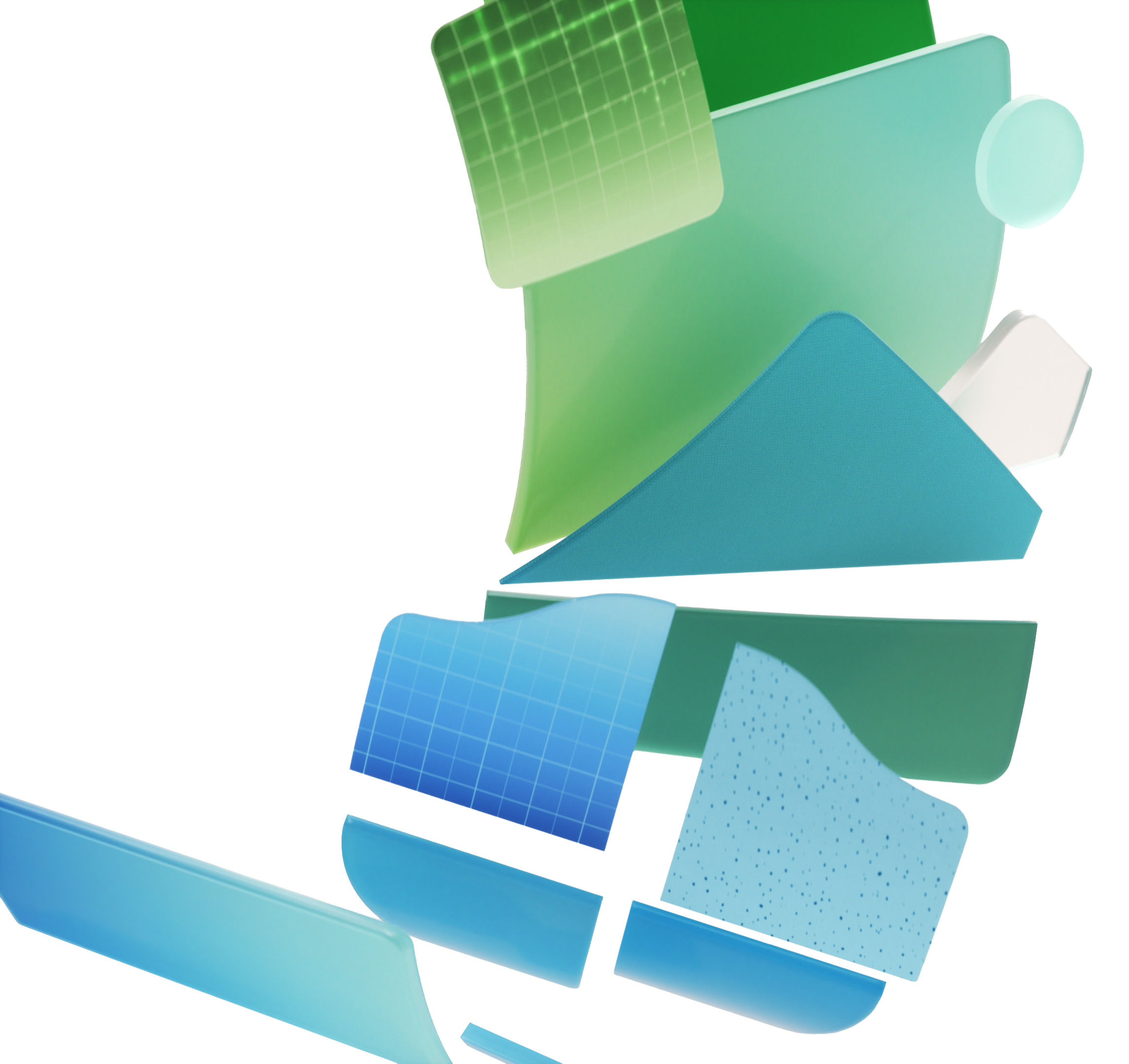 Disclaimer
Assets in this campaign contain proprietary content owned by Microsoft Corporation. By accessing and using these assets, you agree to the following term: 
Permitted edits—You are allowed to make edits to asset sections that are explicitly marked as editable or customizable. Any changes must not misrepresent or alter the original intent of the content.
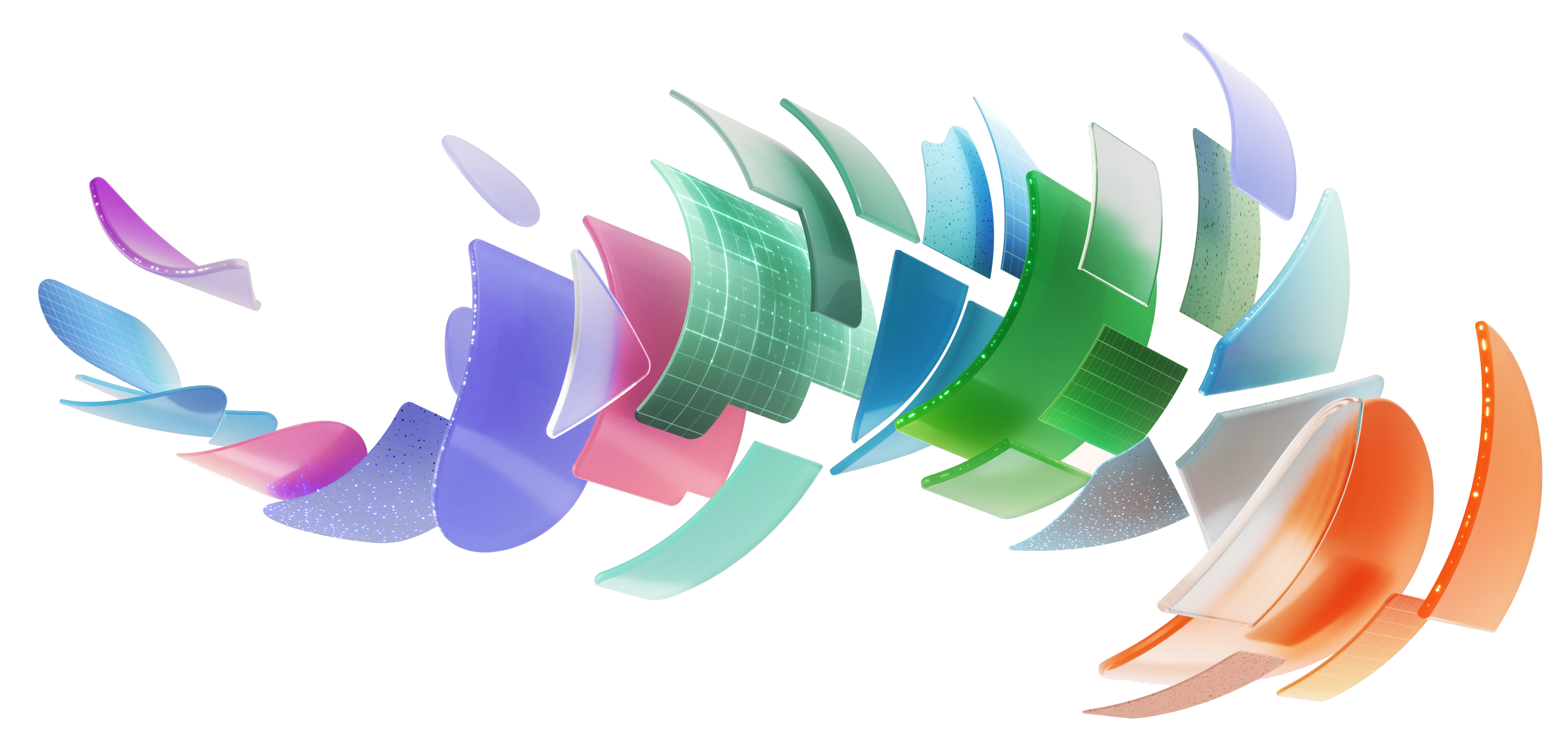 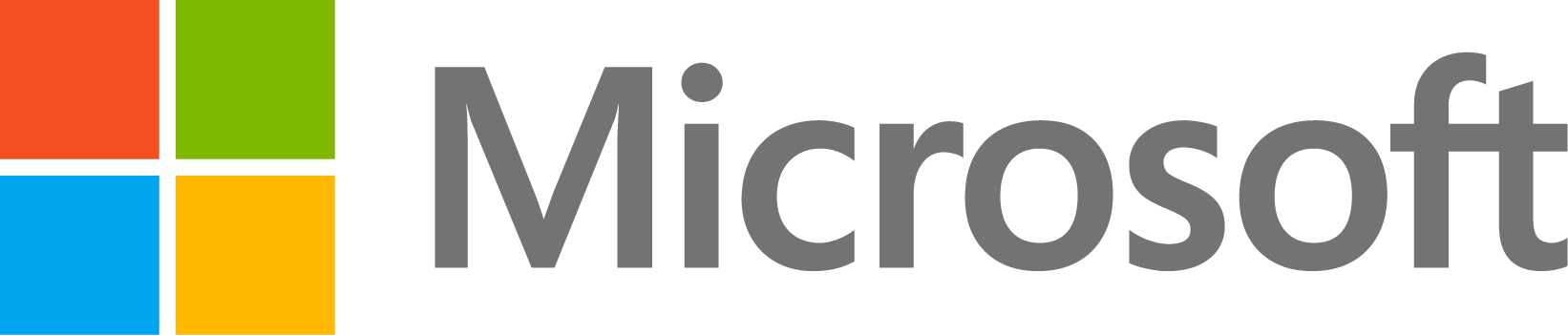 Microsoft Intune
Campaign customization
All campaign assets can be customized with your specific information. Applicable documents include editable sections (designated by placeholder text). Simply click on the text or graphic area to delete and/or replace with your content, and then click Save As.
Emails
Use the included copy as a starting point for an email. replace placeholder email signature with your own contact info (name, title, etc.) Be sure to attach your customized flyer to the email. Double check all is customized to your liking before hitting Send.
Flyer
Download “Protect My Devices flyer.” Then, open PPT and update editable partner-specific fields at the bottom of the flyer. This includes flexible partner content space, partner name, CTA and link to partner website. Replace Partner Logo by right clicking on the placeholder image and selecting Change Picture. Review flyer and save changes – flyer is intended to be attached to your email.
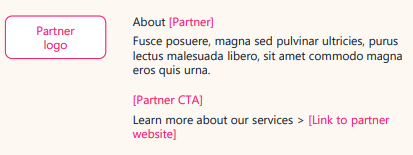 Social media images
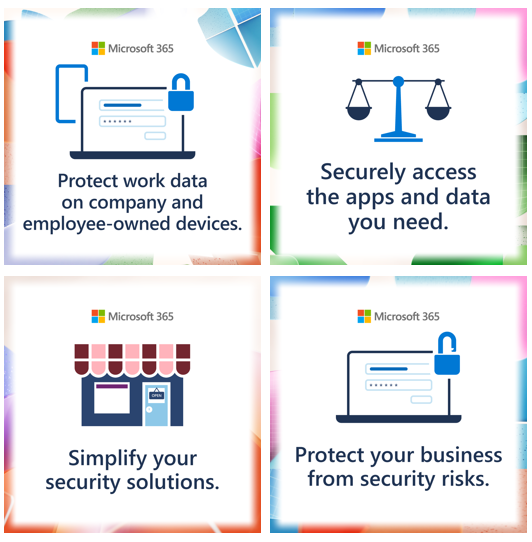 Open PMD Social Posts.pptx and follow the instructions to add your logo, or just use the example social posts provided.
Read the “Protect My Devices social calendar & post copy” Word doc for a suggested three-month social media campaign with post copy and hashtags.
Social media videos
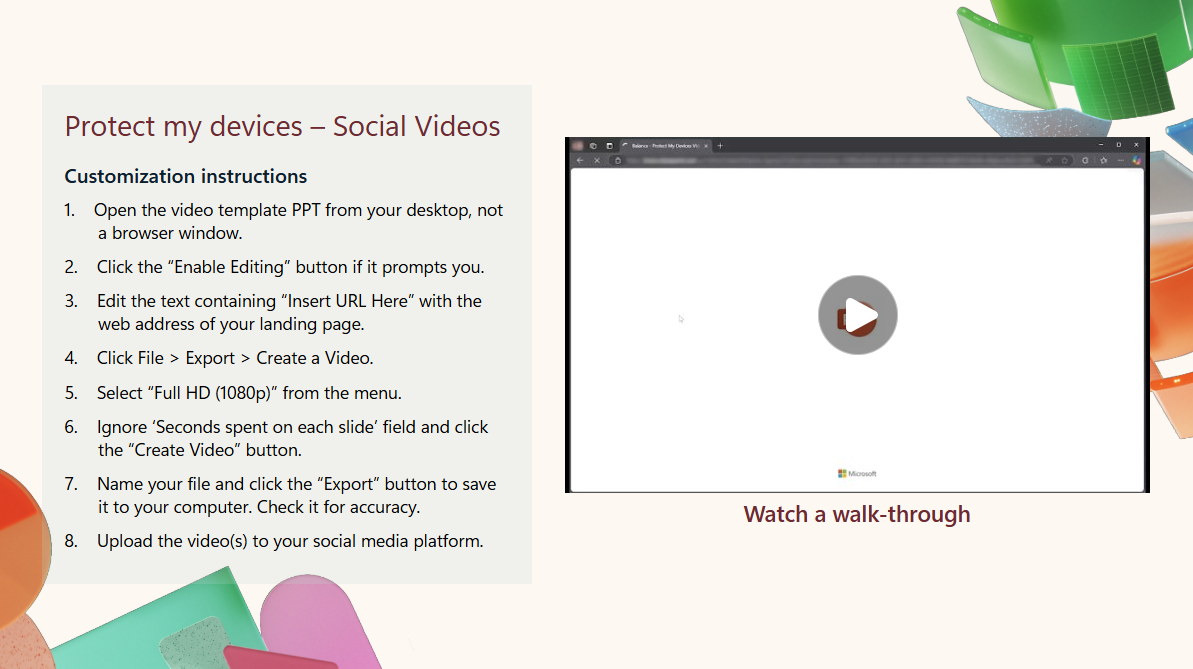 In the Videos folder, open “READ ME - Instructions for creating Protect My Devices videos” for step-by-step customization instructions. Add your logo and web page address to each video. Post these videos as suggested in the “Protect My Devices social calendar & post copy” Word doc.
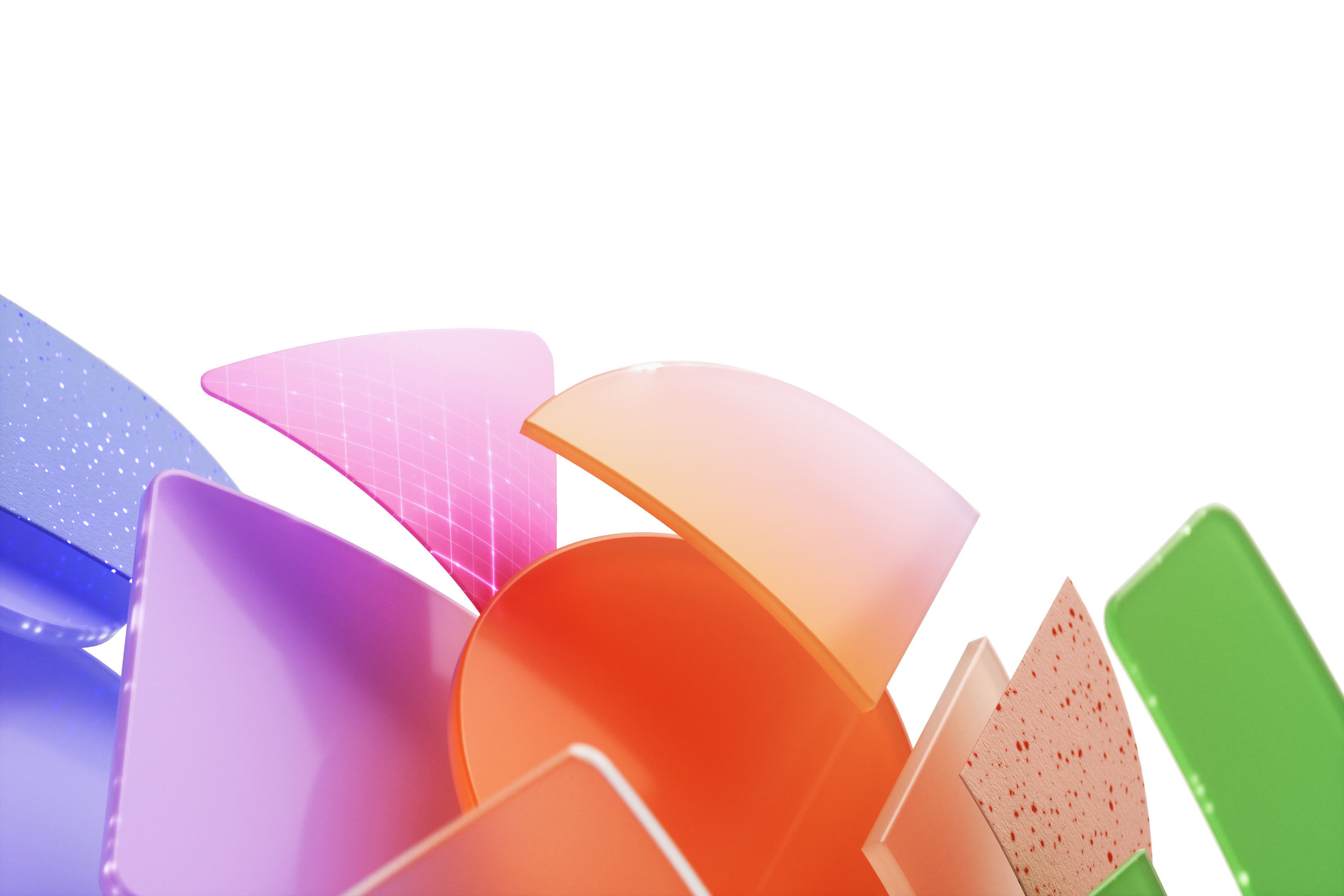 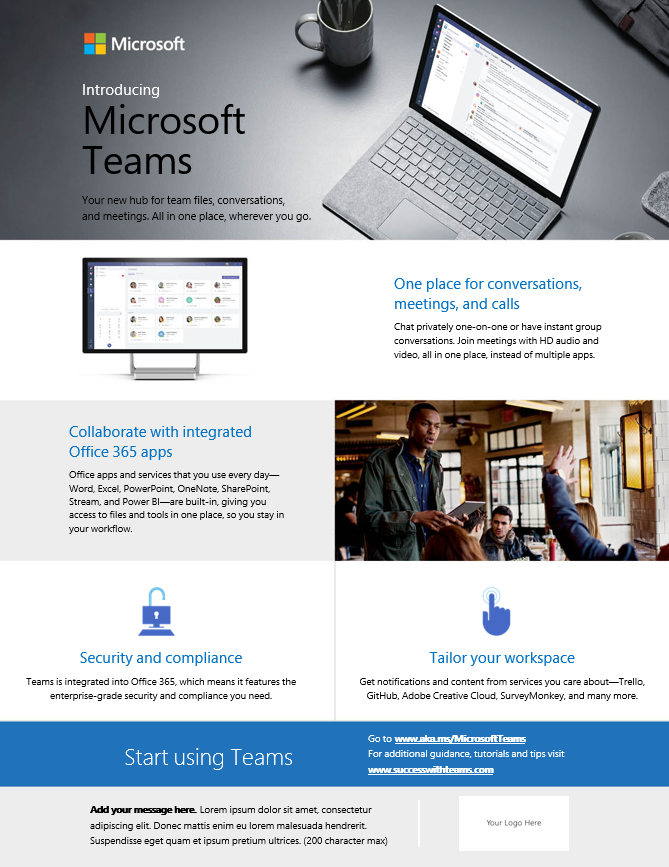 Disclaimer
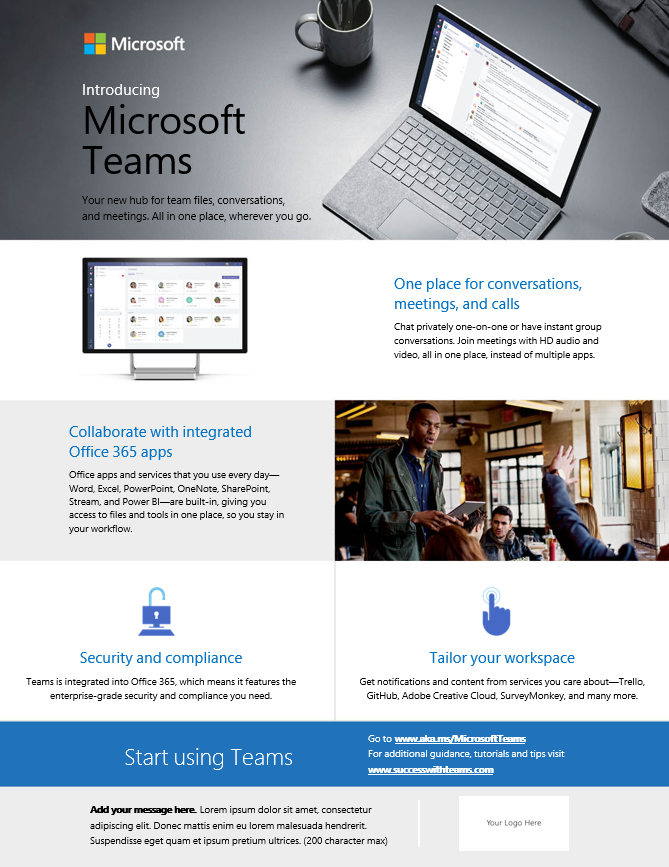 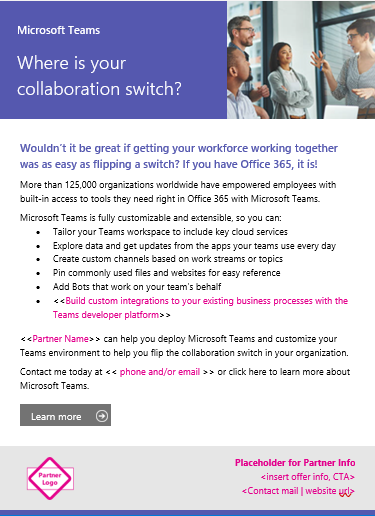 Assets in this campaign contain proprietary content owned by Microsoft Corporation. By accessing and using these assets, you agree to the following term:
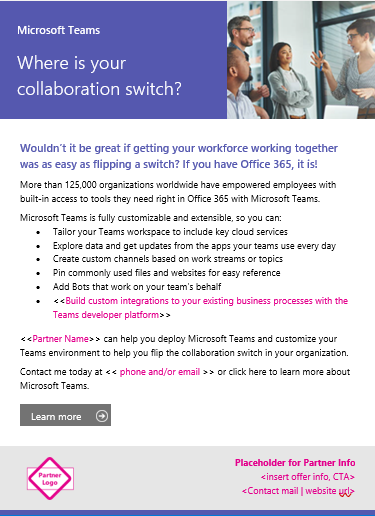 Permitted edits—You are allowed to make edits to asset sections that are explicitly marked as editable or customizable. Any changes must not misrepresent or alter the original intent of the content.